The National Environment Management Authority
AUTOMATION OF ENVIRONMENTAL LICENSING 
By
JOSEPH MAKAU 
Head of EIA
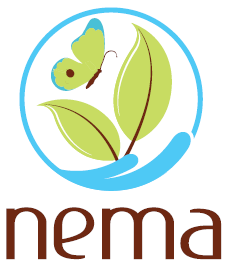 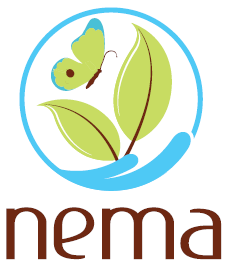 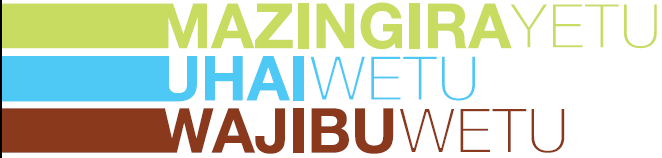 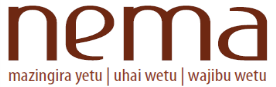 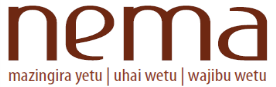 1
8/30/23 8:39:54 AM
J. Makau
1. What is EIA
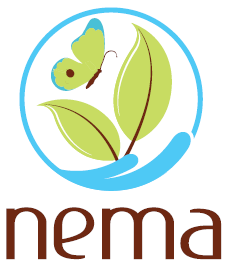 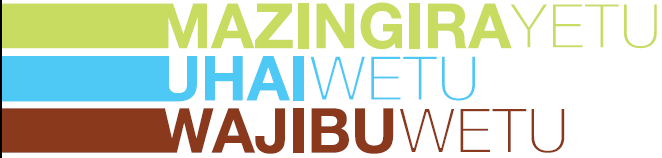 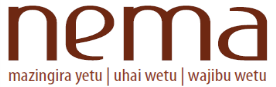 8/30/23 8:39:55 AM
J. Makau
2
Definition of EIA
EIA is a systematic examination to determine whether  or not a proposed project/ activity will have adverse impacts on the environment. 
It Proposes measures to optimize positive impacts and mitigation measures for the negative ones.

The aim is to ensure that the project is justified (environmentally), Fair (economically) and acceptable (socially and Politically?) – Ensures Sustainable development

EIA is an Environmental Sustainability mainstreaming tool in development projects
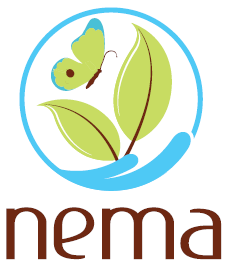 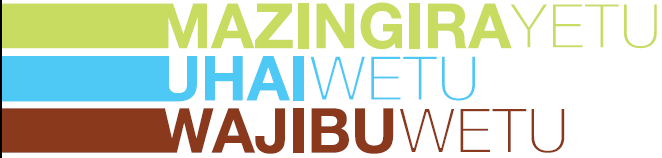 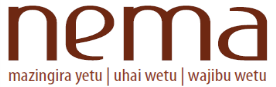 3
8/30/23
8/30/23 8:39:55 AM
J. Makau/ Marrian
3
LEGAL FRAMEWORK FOR EIA/EA
Article 69(1)(F) of the Constitution of Kenya, 2010 Obligates the state to establish systems of EIA, EA and monitoring of the environment

The Environmental Management and Co-ordination Act (EMCA) 1999, Part VI on Integrated Environmental Impact Assessment sections 58 to 67 provides for Strategic Environmental Assessment and Environmental Impact Assessment governance and procedures.

Second Schedule of EMCA, 1999- amendment, Legal Notice 31 of 2019 – provide a Risk Based Categorization of projects to undergo an EIA process

Environmental (Impact Assessment and Audit) Regulations, 2003 – operationalizes EMCA, 1999 provisions for EIA/EA

Amendment of the EIA regulations, 2019, Legal Notice No. 32 provide for processing of Summary Project Reports (SPR) for Low and medium risk project
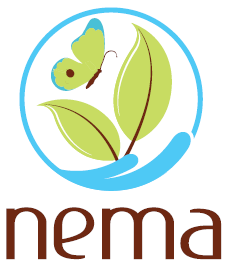 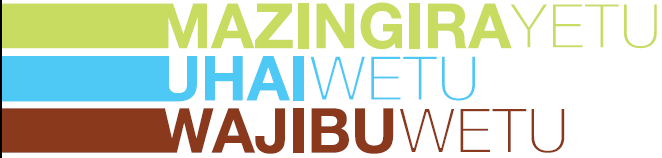 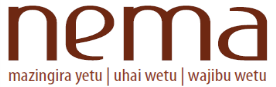 8/30/23 8:39:55 AM
J. Makau
4
Types of EIA reports and timelines
Summary Project report: for low and medium risk projects. 5 days screening and assessment for approval (R. 7 Legal Notice 32 of 2019). 

Comprehensive EIA Project Report (PR) for low and medium risk projects with significant adverse environmental impacts. 21 days review for approval. 

EIA Study Report (SR): for High risk projects as per second schedule of EMCA, 1999. 60 days review for approval by the Authority.
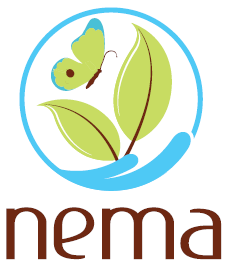 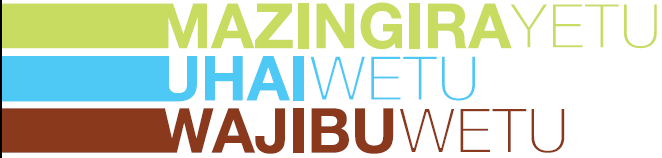 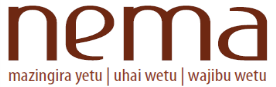 8/30/23 8:39:55 AM
J. Makau
5
2. Automation of EIA Standard Operating Procedures
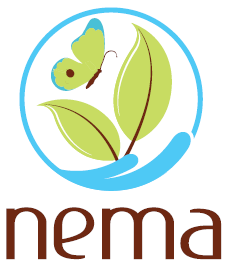 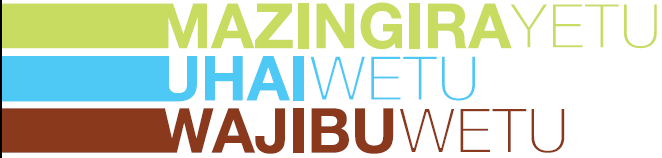 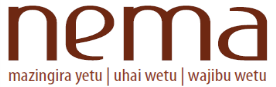 8/30/23 8:39:55 AM
J. Makau
6
Summary Project Reports (SPR) for low risk Projects
Online submission of an Application accompanied by a Summary Project Report (SPR) and relevant attachments.
Automatic Invoicing of the applicable EIA fees
Digital payment module through E-citizen: Mobile money options, debit/Credit card payment, RTGS, Bank transfer options available
Automatic record and Referencing of the Project Report and Application: 
Electronic Correspondence: Acknowledgement letter, Review decision, Approval all generated automatically and send on email.
Online screening and assessment of the SPR. 
All SPRs are processed digitally at the 47 County offices:
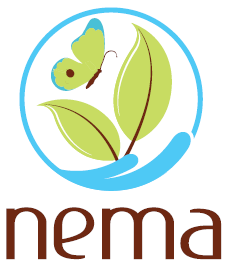 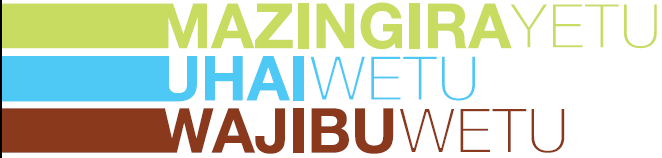 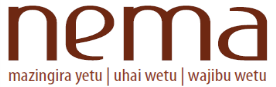 8/30/23 8:39:55 AM
J. Makau/ Marrian
7
ONLINE SPR APPLICATION USER MANUAL
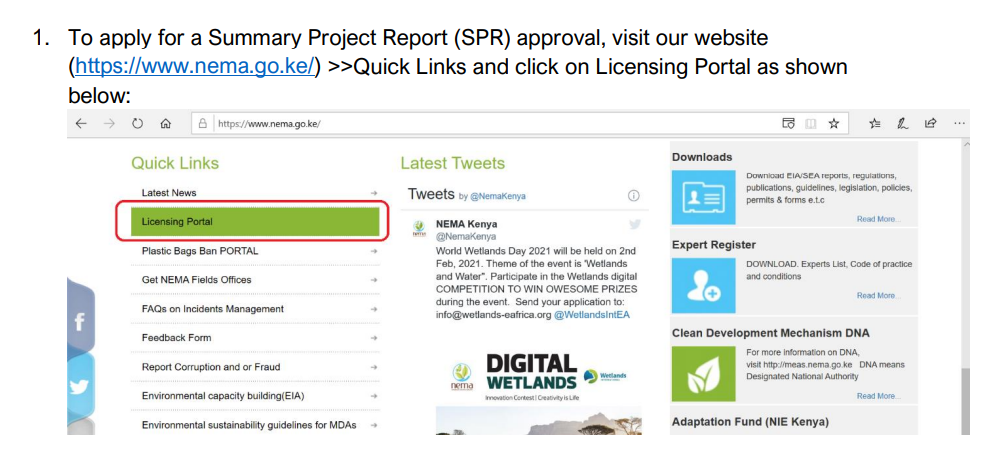 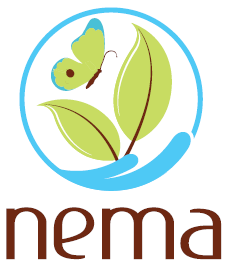 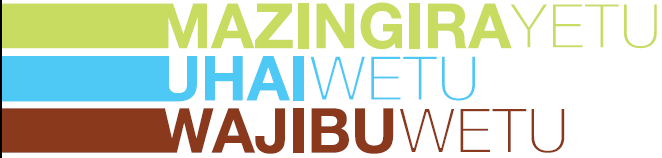 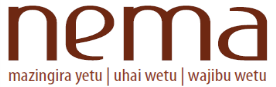 8/30/23 8:39:55 AM
J. Makau
8
1. Login to Licensing portal: NEMA website/ E-citizen
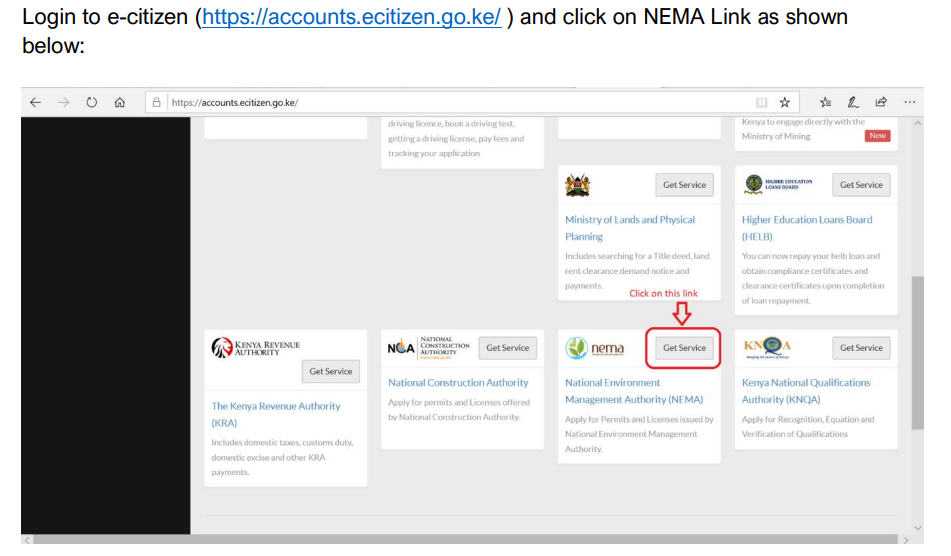 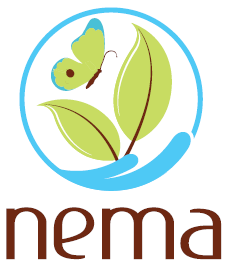 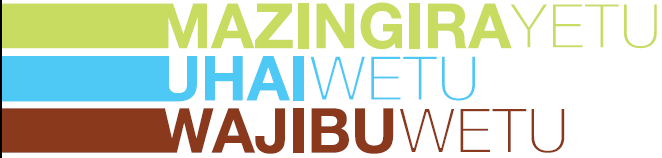 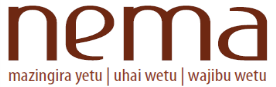 8/30/23 8:39:55 AM
J. Makau
9
1. Login to Licensing portal: NEMA website/ E-citizen
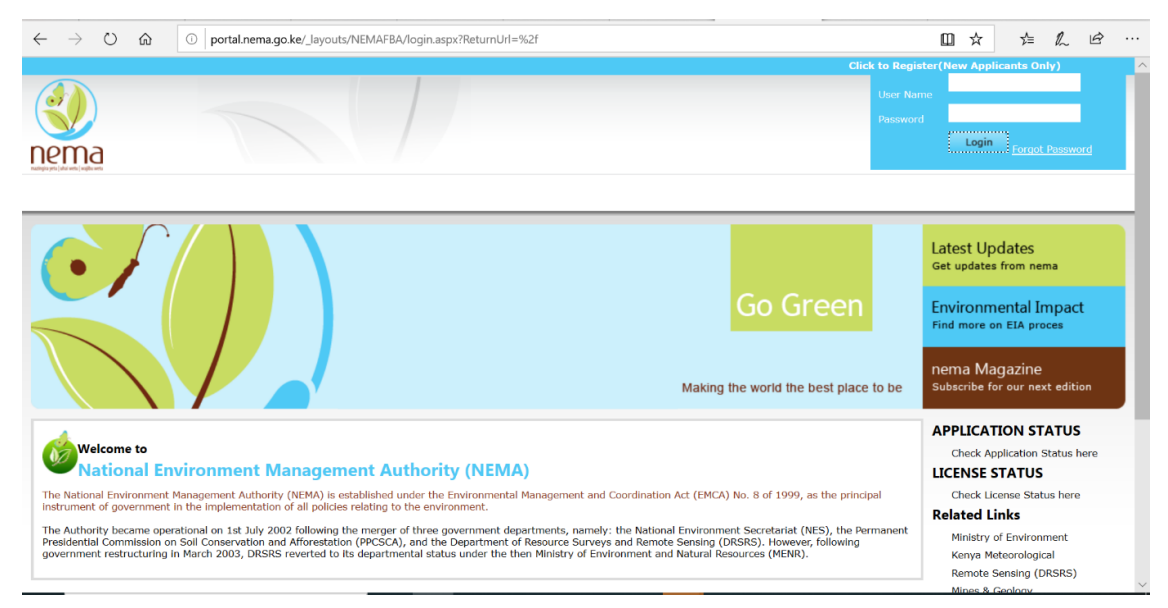 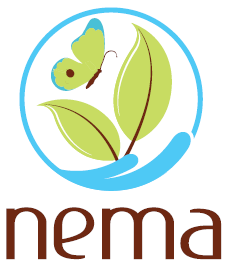 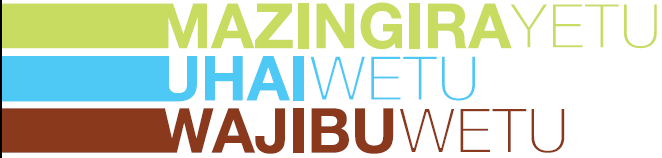 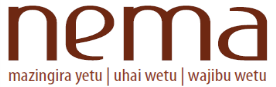 8/30/23 8:39:55 AM
J. Makau
10
1. Login to Licensing portal: NEMA website/ E-citizen
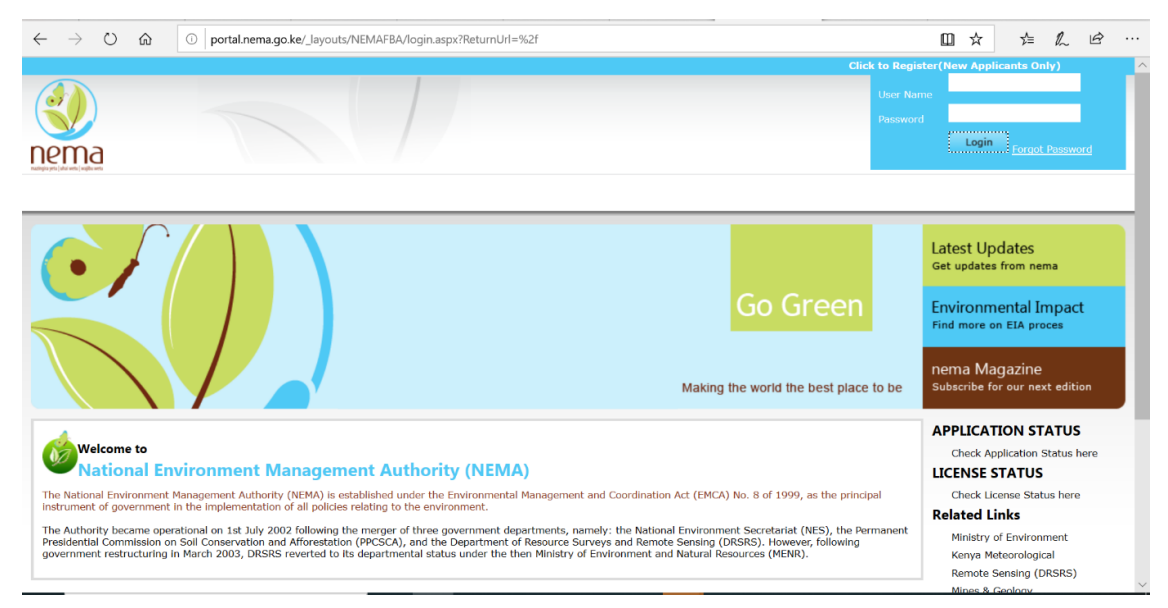 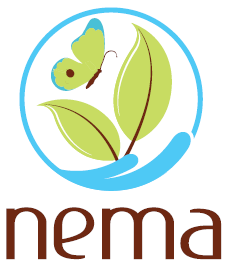 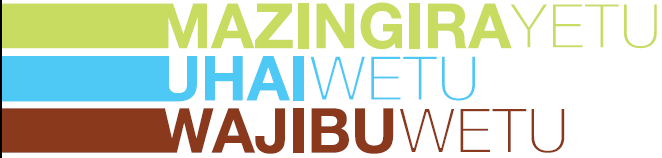 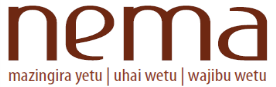 8/30/23 8:39:55 AM
J. Makau
11
1. Login to Licensing portal: NEMA website/ E-citizen
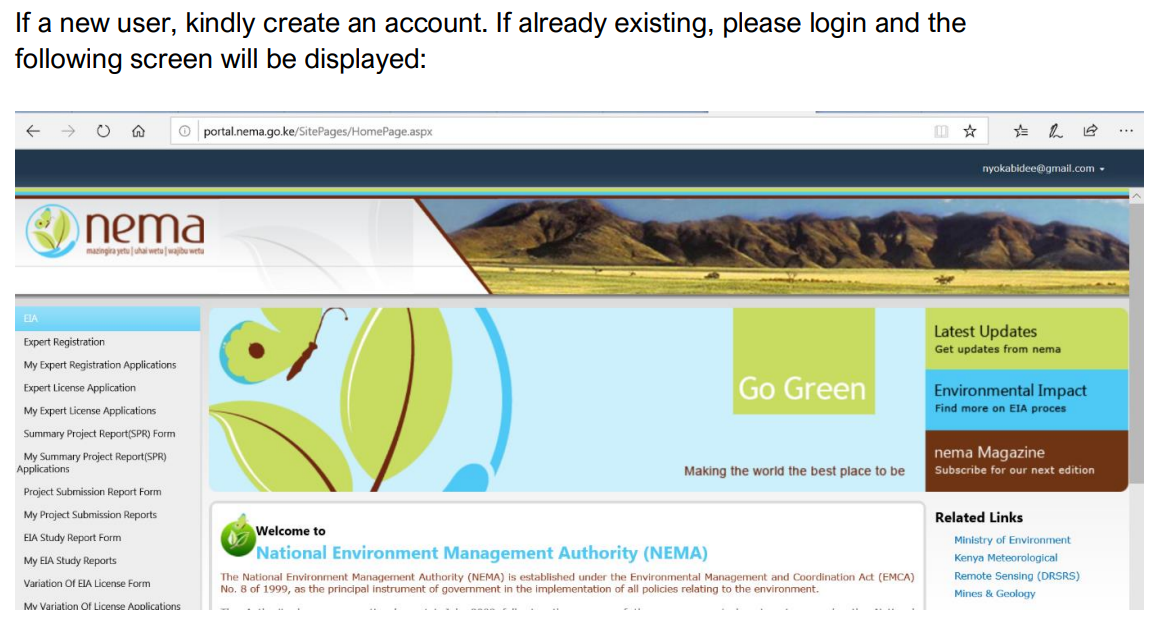 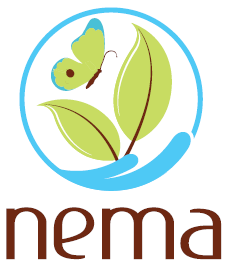 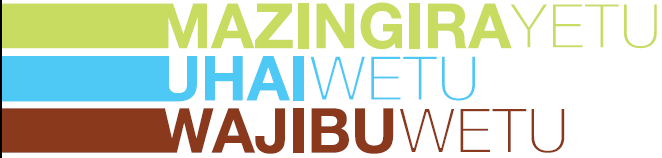 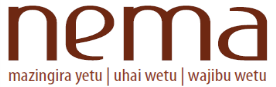 8/30/23 8:39:55 AM
J. Makau
12
2. Apply for an SPR Approval click on EIA>>Summary Project Report (SPR)
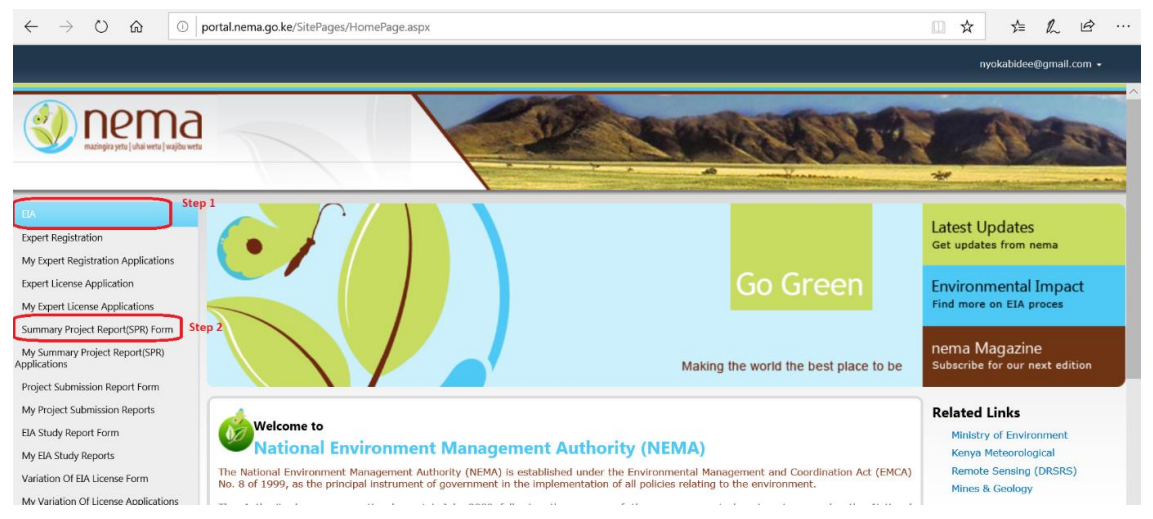 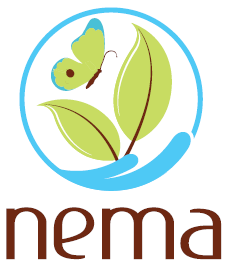 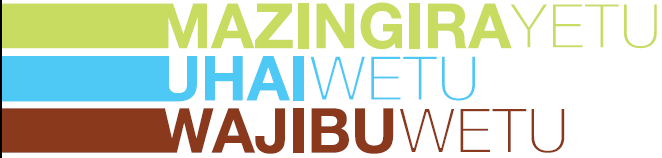 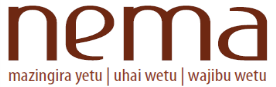 8/30/23 8:39:55 AM
J. Makau
13
3.  Fill the Summary Project Report (SPR) Application Form
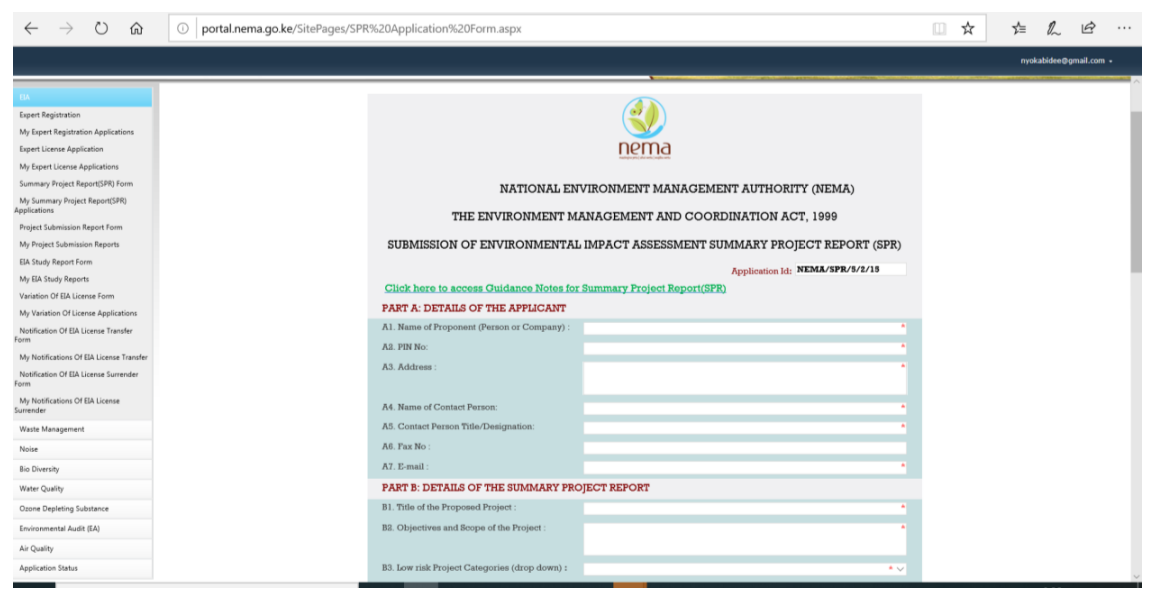 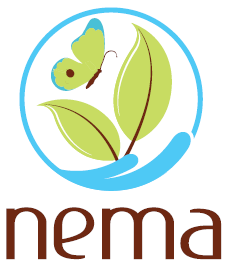 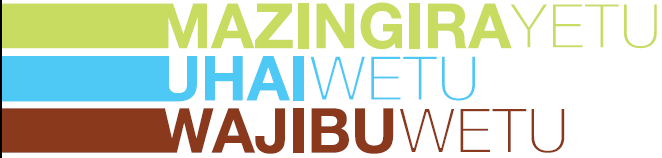 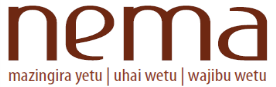 8/30/23 8:39:55 AM
J. Makau
14
3.  Guidance Notes on how to Fill the SPR Application Form
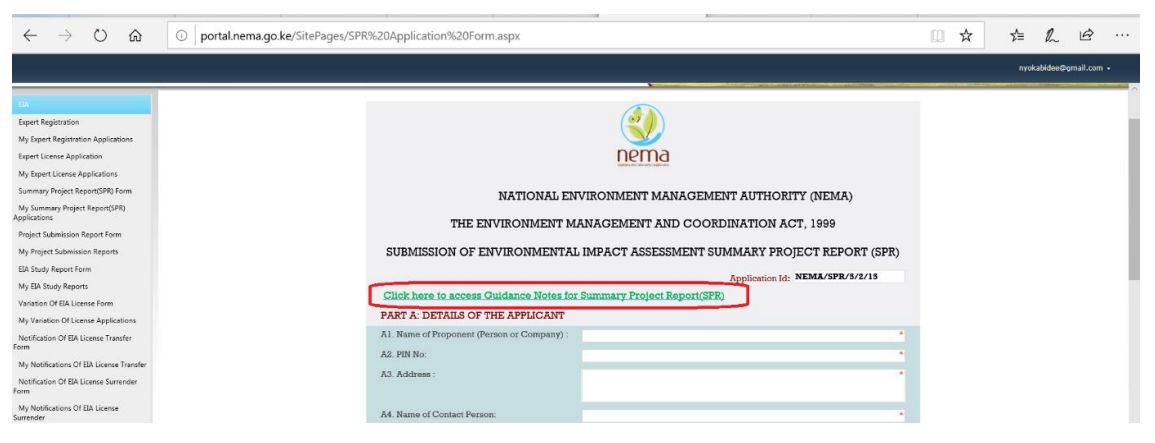 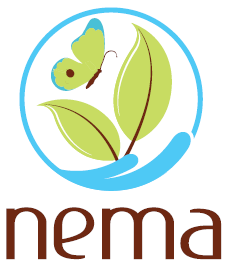 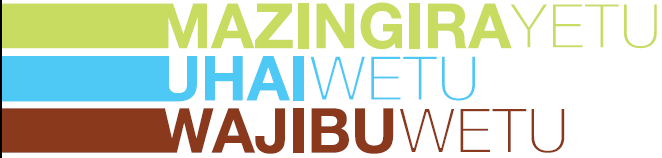 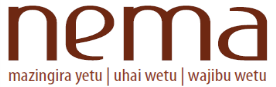 8/30/23 8:39:55 AM
J. Makau
15
5. Submit successfully filled SPR Application Form
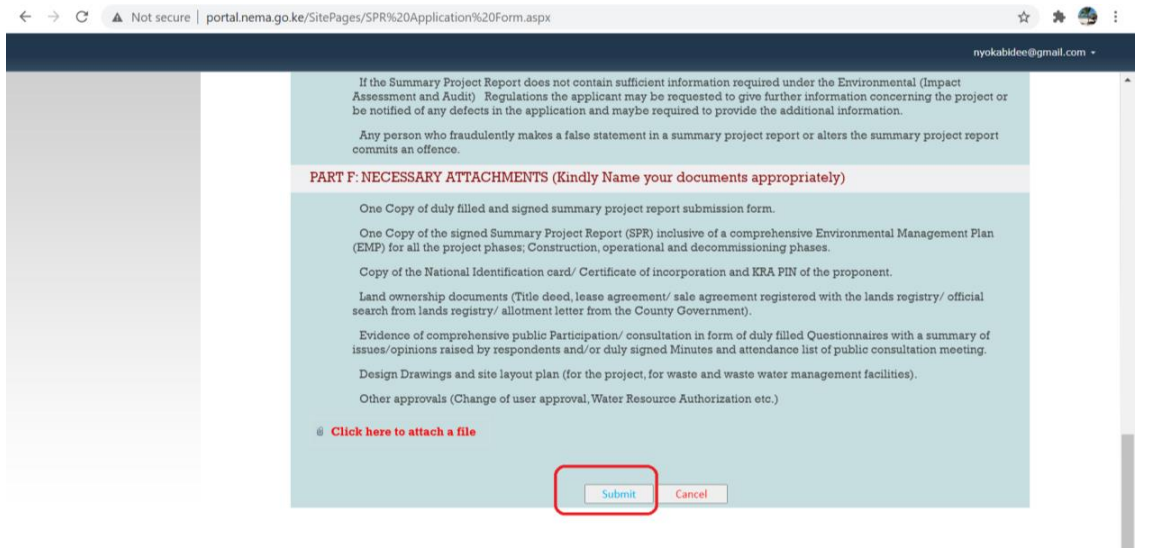 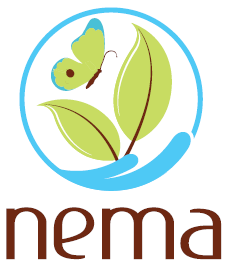 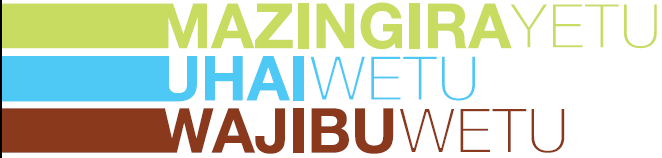 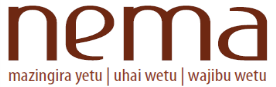 8/30/23 8:39:55 AM
J. Makau
16
6. Invoice for the Applicable EIA processing and Monitoring Fees will be emailed upon submission of the form
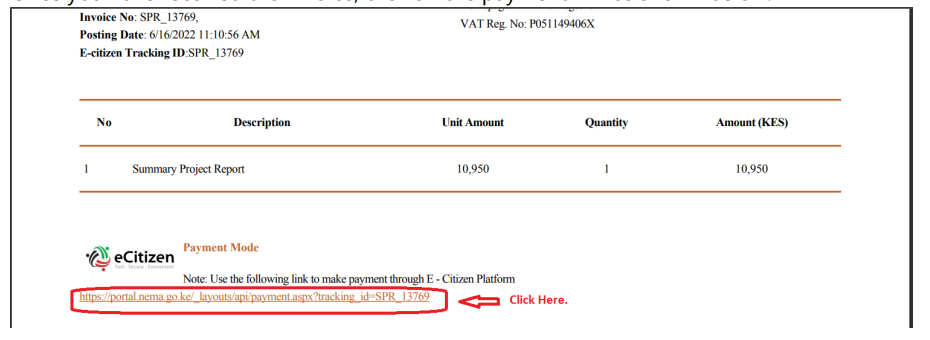 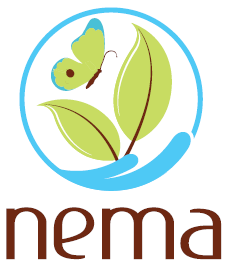 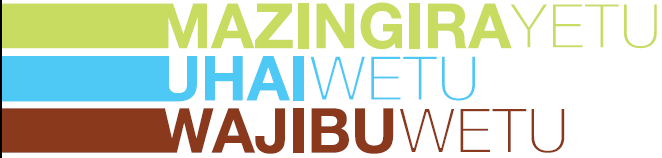 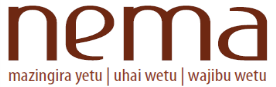 8/30/23 8:39:55 AM
J. Makau
17
7. E-Citizen with different Payment Options
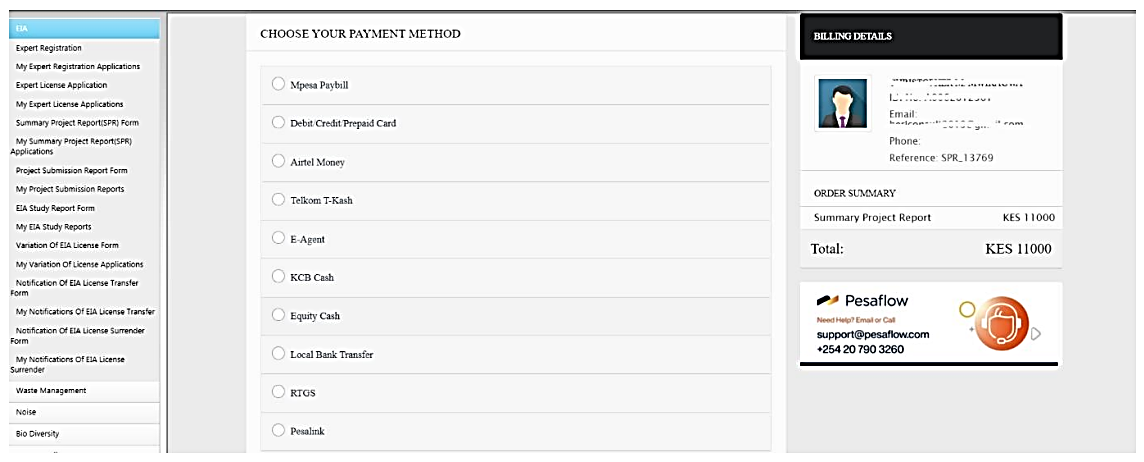 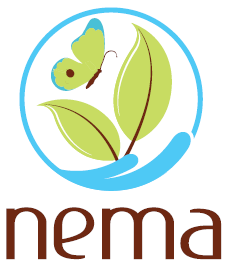 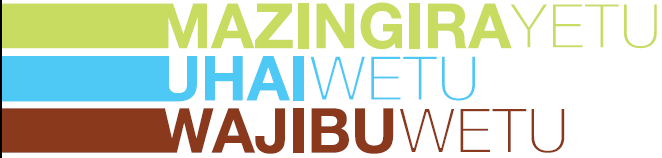 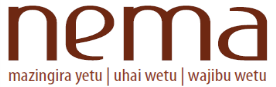 8/30/23 8:39:55 AM
J. Makau
18
8. Payment Receipt will be emailed upon successful payment of the Amount Due- EIA fees
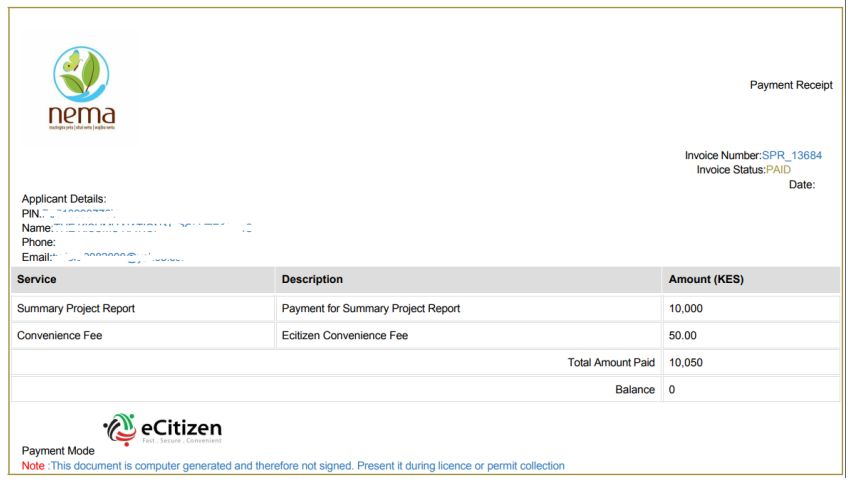 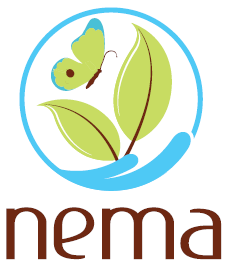 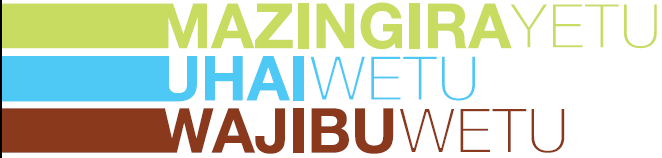 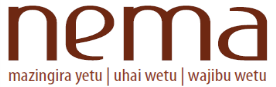 8/30/23 8:39:55 AM
J. Makau
19
8. Acknowledgement Letter will be emailed after Receipt
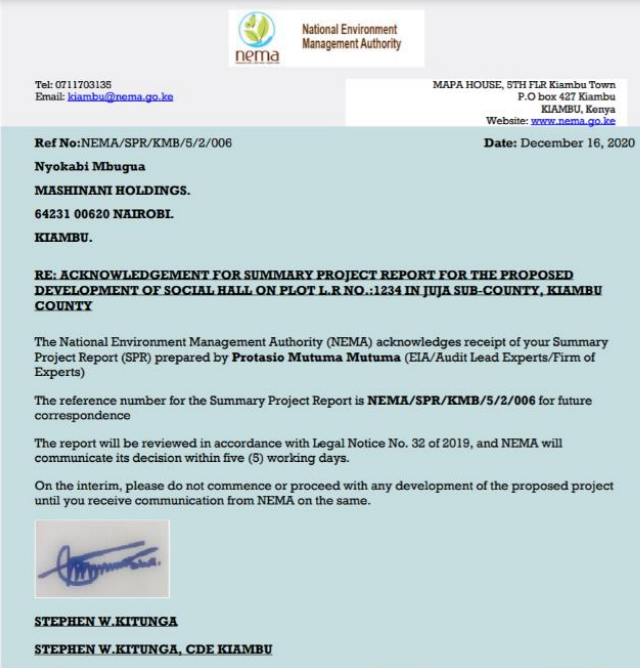 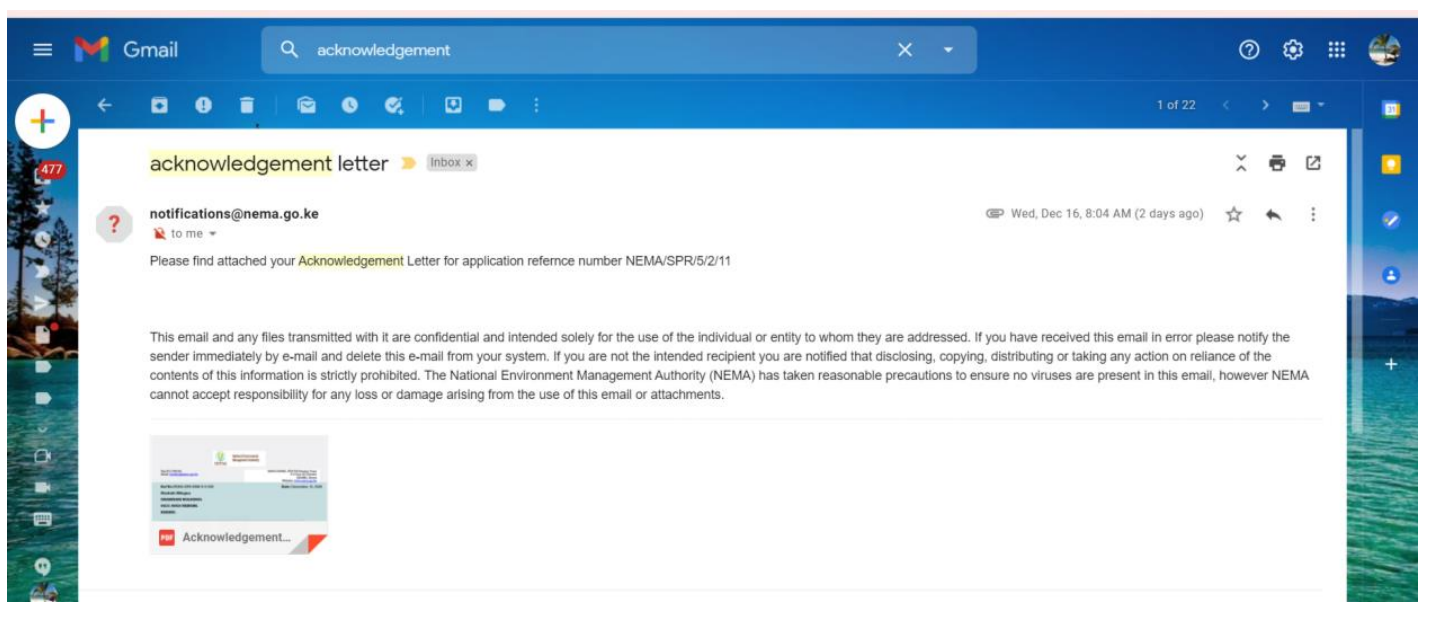 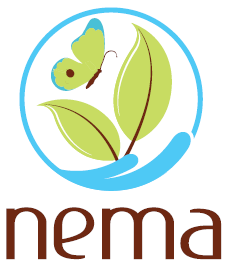 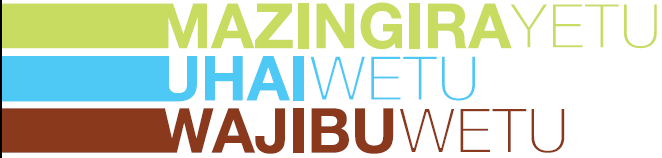 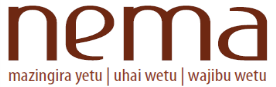 8/30/23 8:39:55 AM
J. Makau
20
9. Within 5 days of Acknowledgement, the SPR will be reviewed and decision communicated on EMAIL
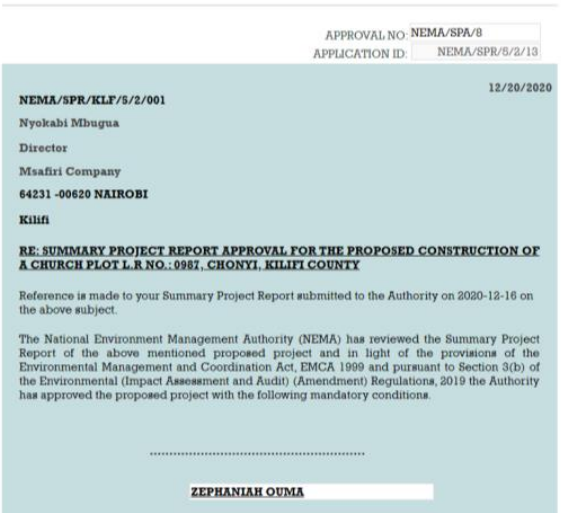 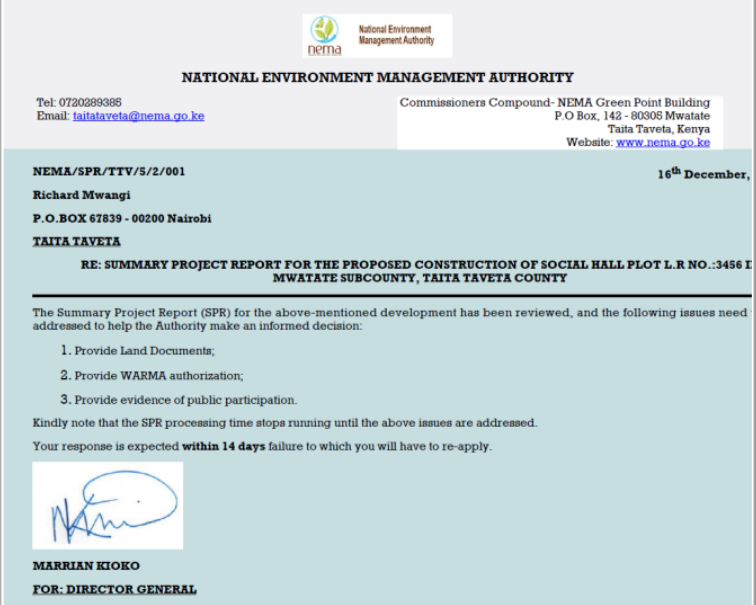 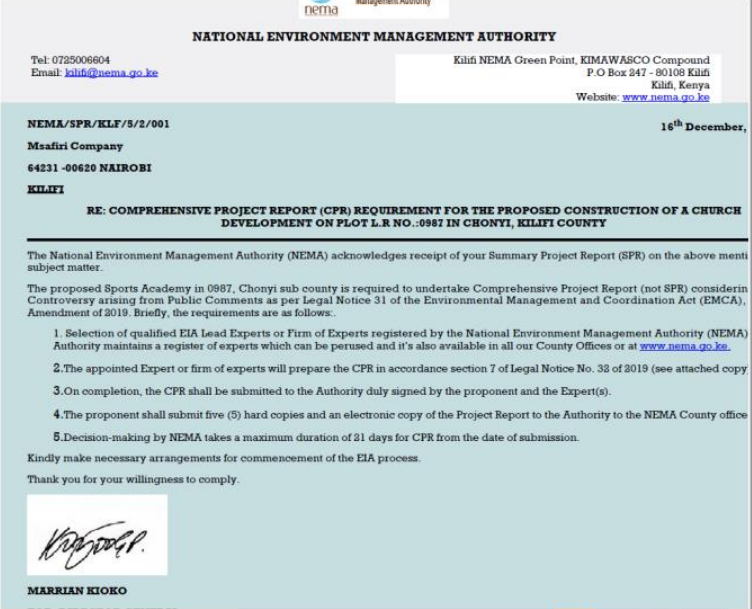 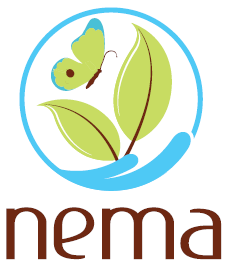 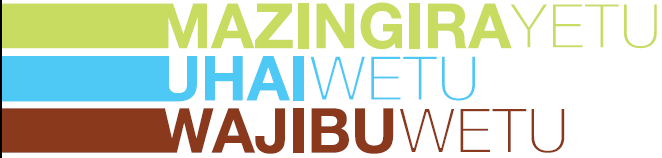 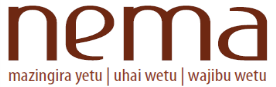 8/30/23 8:39:55 AM
J. Makau
21
10. Record of Decision (RoD) on EIAs
Approval and Issuance of EIA license with conditions for the proposed project
Issues to be addressed: Pend approval until the adverse comments are addressed to the satisfaction of the Authority during which the EIA processing time stops running.
Upgrading of a Project Report to EIA Study Report noting the uncertainties in the associated risks, controversies and complexity associated with the proposed project. 
Reject an application with reasons and advice on suitable and environmentally sound alternatives
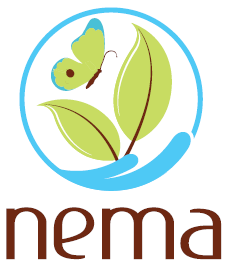 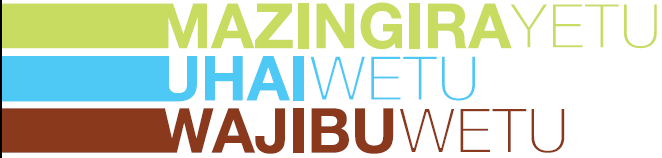 8/30/23 8:39:55 AM
J. Makau/ Marrian
22
3. EIA Performance Analysis: 
Manual Vs Automated Licensing
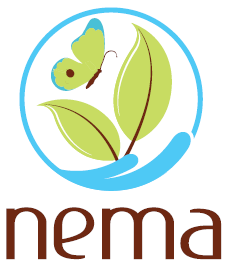 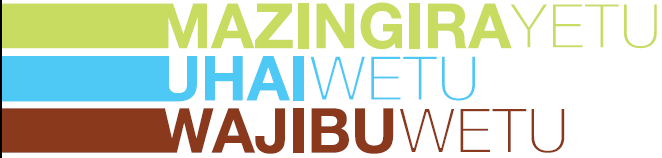 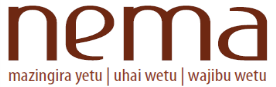 8/30/23 8:40:33 AM
J. Makau/ Marrian
23
INNOVATION AND TRANSFORMATION OF EIA LICENSING PROCESS: MANUAL VS AUTOMATION
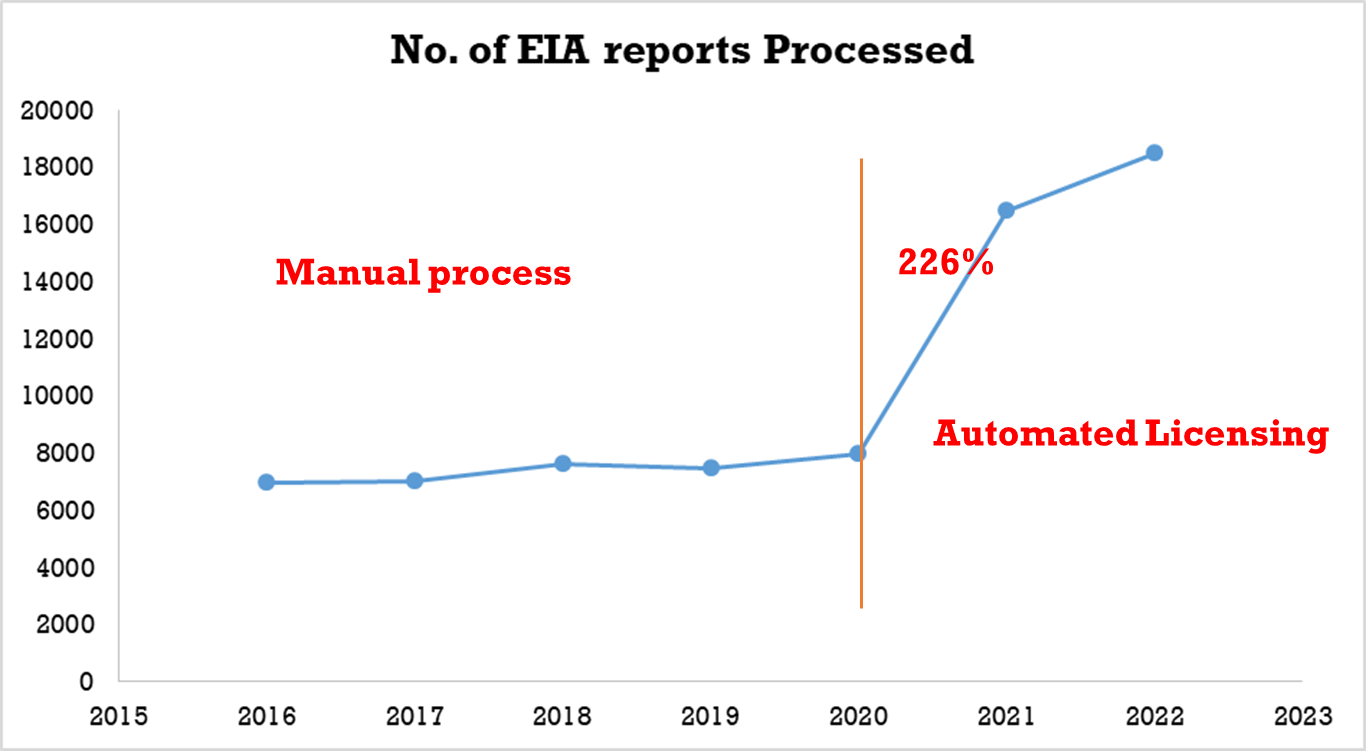 72,096 EIA Reports processed in 7 years (2016-2022)

Full Automation done in 2020
60% of all the licenses processed on line in 3 years 

Automation = increased Environmental Compliance

Improved public service delivery: Digital  convenient services

Improved client experience: Time and cost saving
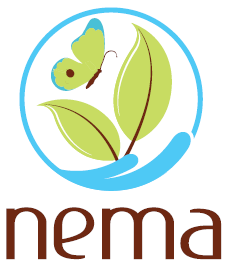 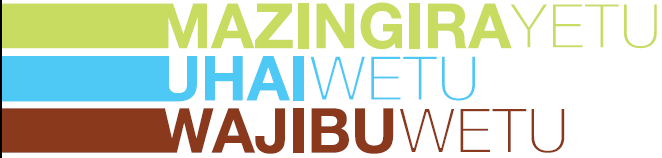 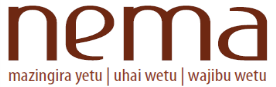 8/30/23 8:40:33 AM
J. Makau/ Marrian
24
INNOVATION AND TRANSFORMATION OF EIA LICENSING PROCESS: MANUAL VS AUTOMATION
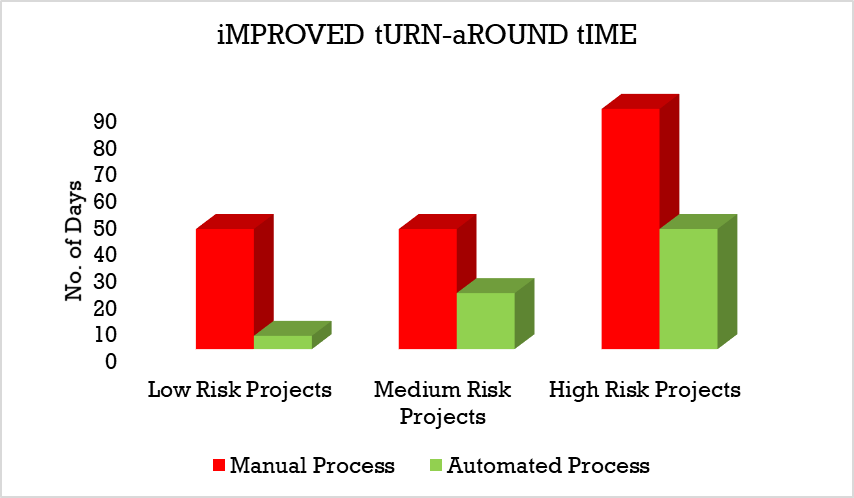 Reduced Processing time for all EIA categories

Time and cost saving in regulatory approval

Enhanced Ease of Doing Business environment in Kenya

Track record keeping and monitoring
90 Days
50%
45 Days
45 Days
45 Days
53%
90%
21 Days
5 Days
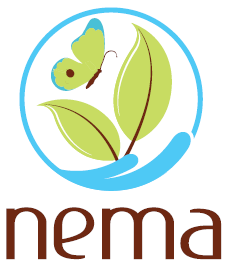 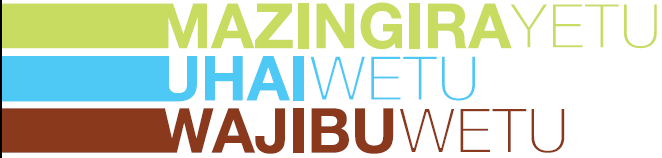 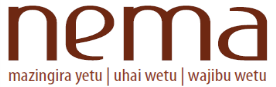 8/30/23 8:40:33 AM
J. Makau
25
ANNUAL EIA PROCESSING RATE
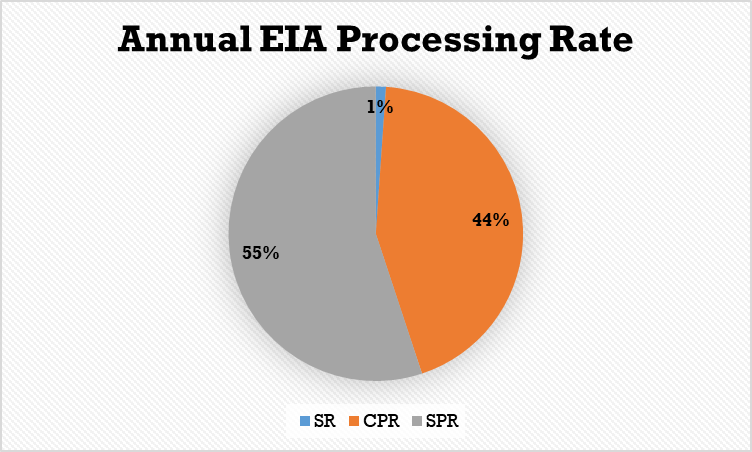 18 Years of EIA Practice in Kenya
112 SR/Year
4,432 CPR/Year

3 year of SPR – 2019
5,572 SPR/Year

EIA professional network:  Environmental Assessment Experts: 12,978
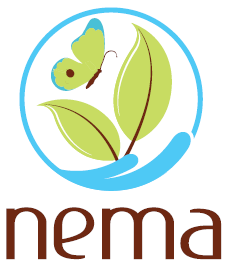 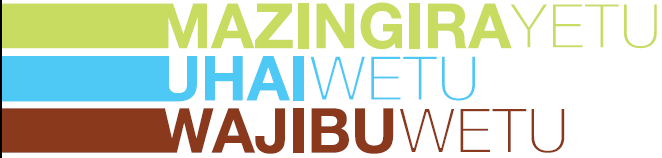 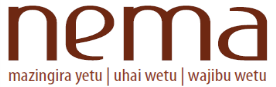 8/30/23 8:40:33 AM
J. Makau
26
EIAs- HQs vs Regions (2021)
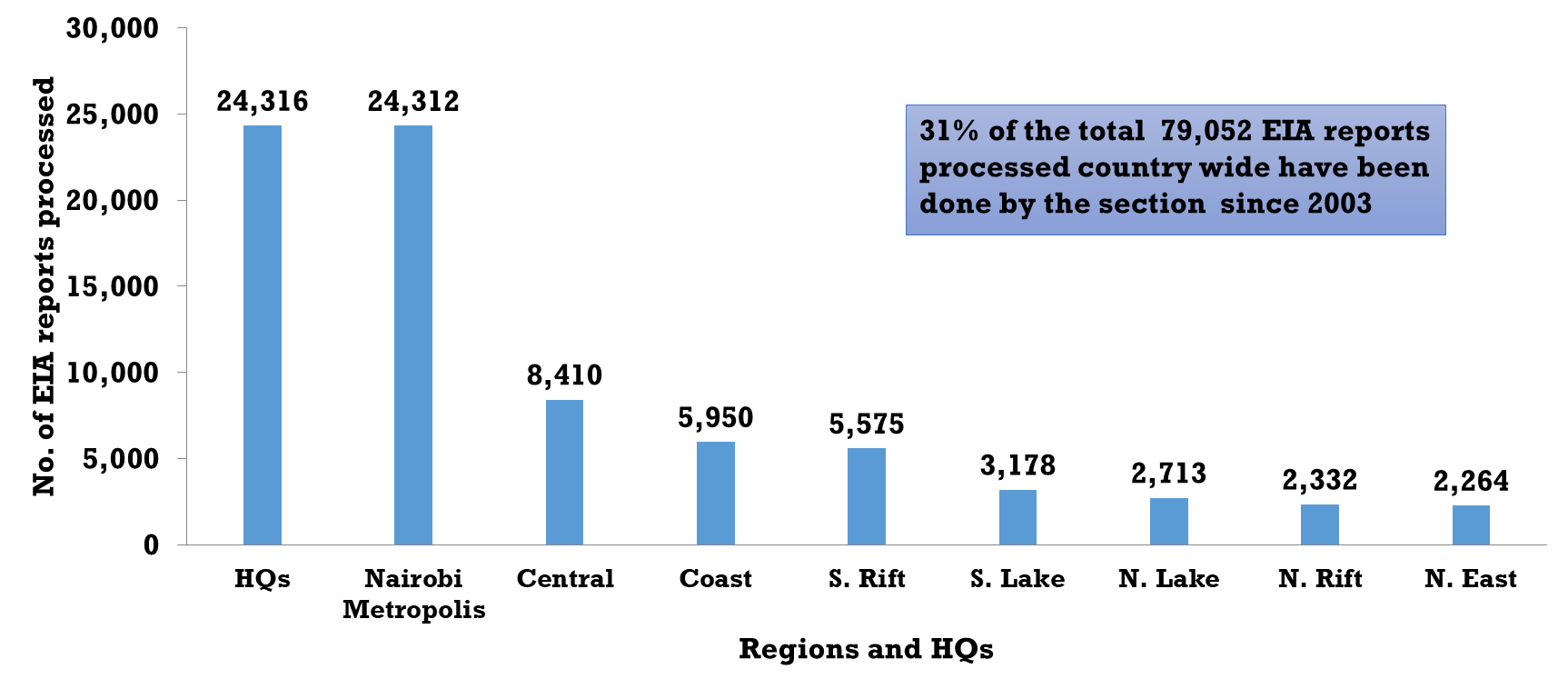 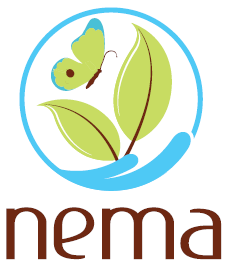 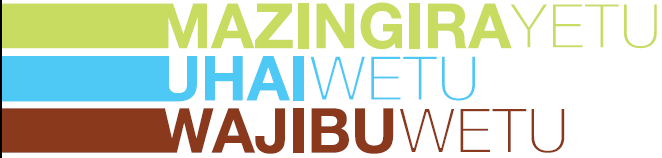 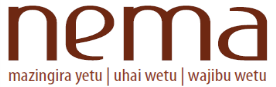 8/30/23 8:39:55 AM
J. Makau
27
4. Mobil Automated Air Quality Monitoring
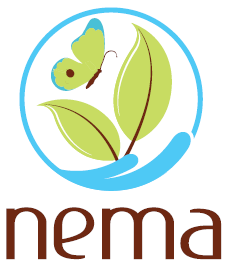 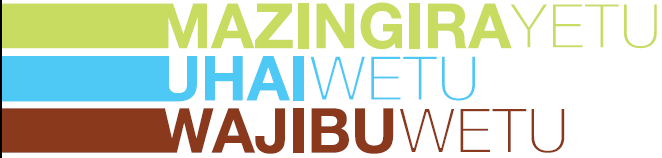 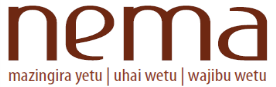 8/30/23 8:40:33 AM
J. Makau/ Marrian
28
Mobile Air Quality Monitoring Laboratory
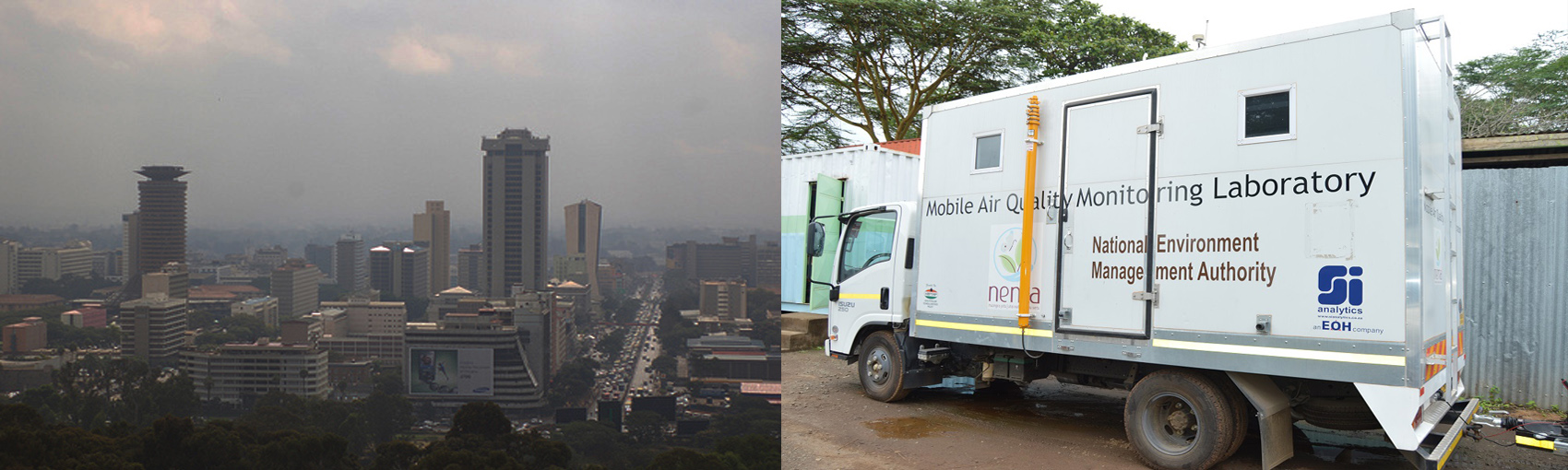 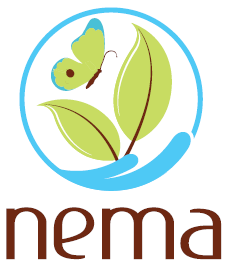 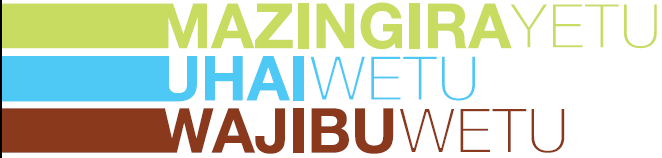 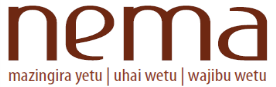 8/30/23 8:40:33 AM
J. Makau
29
THANK-YOU
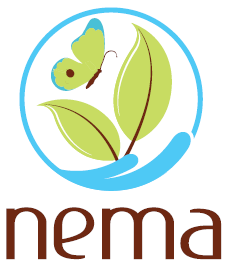 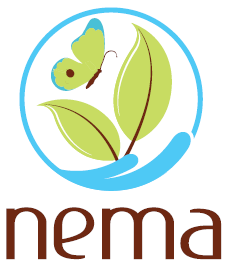 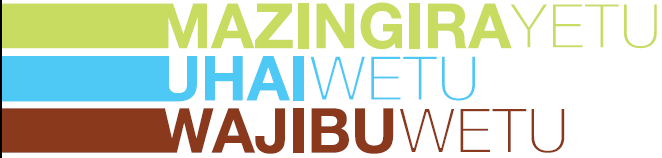 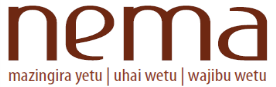 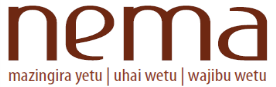 8/30/23 8:40:34 AM J. Makau
J. Makau
30
www.nema.go.ke
dgnema@nema.go.ke
@NemaKenya
NemaKenya
NEMA Kenya

NEMA Kenya
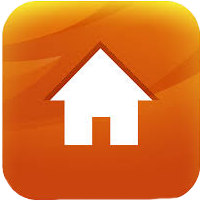 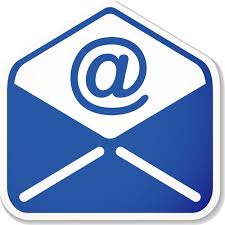 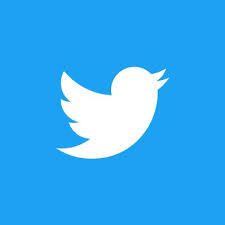 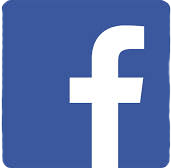 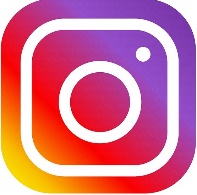 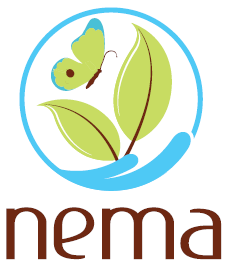 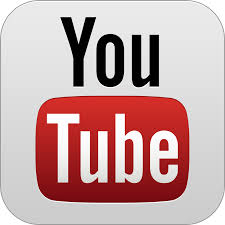 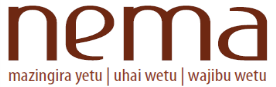 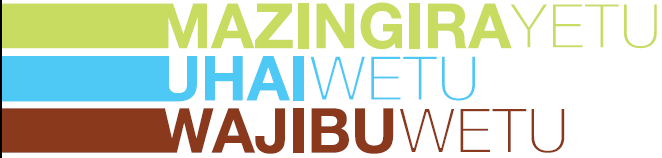